LASERS
Group members
John stemler, Andy Barrus, Sean Osinski
Overview
Definition of laser and operation. Quantitative description of laser. Various types of lasers and applications.
Laser—Light Amplification by Stimulated Emission of Radiation
There are three characteristics of laser light which make it different from other light. Laser light is
Monochromatic—it is a single wavelength
Coherent—separate individual waves are in phase with each other
Directional—it is a tight beam that does not spread and the wavefronts are nearly planar.

The key to creating light like this is stimulated emission.  Stimulated emission happens when a photon interacts with an atom in an excited state causing the atom to lose energy and give off a photon that has the same wavelength, phase, and direction as the incoming photon.






A population inversion occurs in a medium when a large portion of the atoms are in an excited state.  This allows a single photon to trigger a cascade effect of stimulated photons that are all in phase.  Two mirrors form a resonant cavity which causes the cascading photons to travel back and forth through the medium.  One of the mirrors lets some light through and this becomes the laser light.
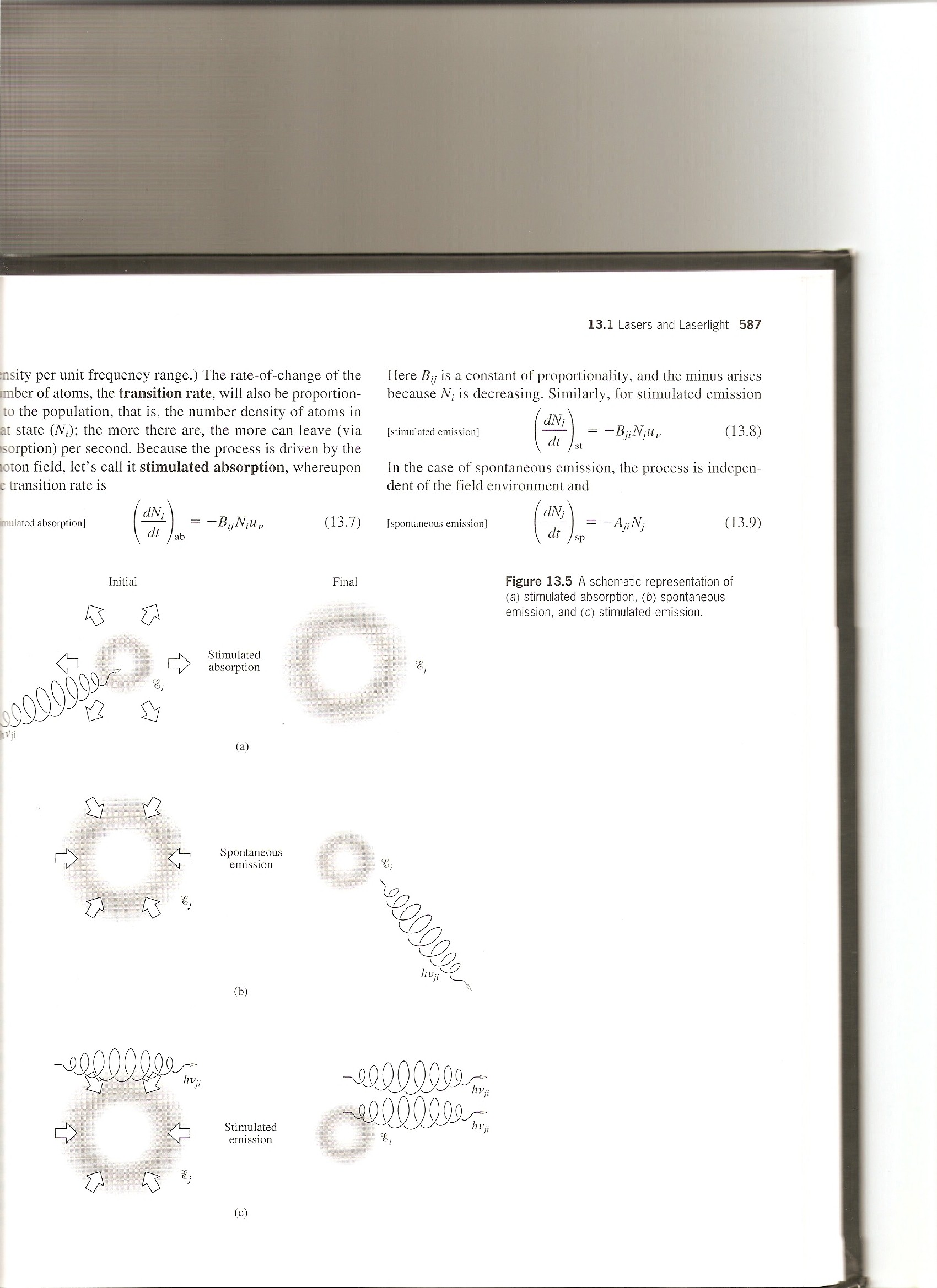 Fundamentals of Laser Operation, Population Inversion
From the Maxwell-Boltzmann Distribution we have,	Ni = N0e^(-Ei/kBT)

For two states Ej > Ei this gives,	Nj/Ni = e^(-Ej/kBT)/e^(-Ei/kBT)
				Nj = Nie^(-hvji/kBT)		vji = (Ej-Ei)

For stimulated absorption and emission, the rate of change from one state to another depends on the spectral energy density as well as the number of atoms in the original state. Quantitatively this gives,

Stimulated Absorbtion:	(dNi/dt) = -BijNiUv
Stimulated Emission:		(dNj/dt) = -BjiNjUv
Spontaneous Emission:	(dNj/dt) = -AjiNj
Assuming that there is thermal equilibrium between the photon field and the atoms and that the photon field has the characteristics of a normal blackbody at temperature T we have,

		BijNiUv = BjiNjUv + AjiNj
  	=>	Nj/Ni = BijUv/(Aji + BjiUv)
	=>	e^(-hvji/kBT) = BijUv/(Aji + BjiUv)
	=>	Uv = (Aji/Bji)/{(Bij/Bji)e^(hvji/kBT)-1}

	    As T → infinity, Uv → infinity.
	     T → infinity  =>  e^(hvji/kBT) → 1
 =>     Bij = Bji	

	Since the rates are not temperature dependant, this holds for any T. At thermal equilibrium, the probability of spontaneous emission and absorption are the same.	 Therefore, the only way in which to ensure spontaneous emission dominates is to have Nj > Ni. This is known as population inversion and is accomplished via optical pumping.
Frequency Bandwidth and Coherence
Within the resonant cavity, the disturbance takes on a standing wave configuration. This is only possible when the wave has nodes at the mirrors.
	
		m = L/(λ/2)
	=>	vm = mv/2L
	=>	Δv = v/2L

	Thus the resonant modes of the cavity restrict the bandwidth of frequencies available from atomic transitions. This is the origin of a laser’s near monochromacity.

	The time required for two oscillations differing by Δv to get out of phase by one cycle is, 1/ Δv. Thus the narrow frequency bandwidth established above results in a long coherence time and subsequently a large coherence length.
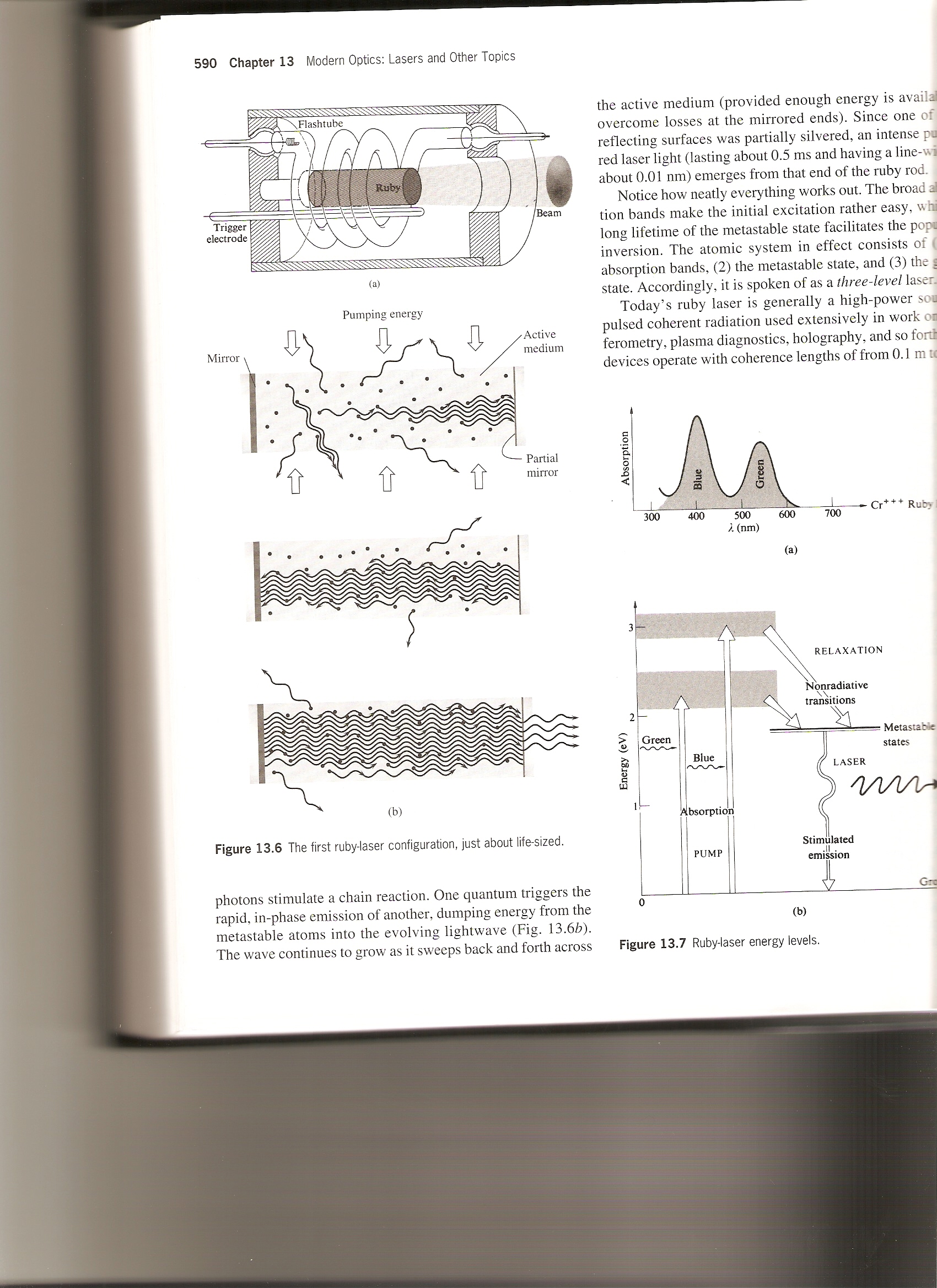 Some Performance Criteria
The overall power of the laser can be increased by allowing for a greater number of stimulated emissions along the optical cavity. Thus by increasing the length of the optical cavity, L one can increase the power of the laser.

		Increasing L causes the beam to diverge from the optical axis, negatively affecting directional stability.
		Furthermore, recall Δv = v/2L. Increasing L allows for more possible resonant modes to fit with the allowable atomic transition bands, increasing the overall frequency bandwidth and thus negatively impacting coherence.

	Power can also be greatly increased via a process known as Q-switching. In this process the laser beam is allowed to build up within the optical cavity before it is released. This could be achieved by use of a shutter for example. The resultant pulsed beam is very powerful but has a limited operation time.
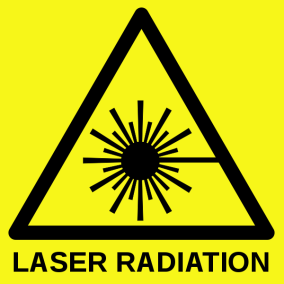 General types of lasers, and classification
Solid-state lasers - Have lasing material distributed in a solid matrix such as the ruby or neodymium: yttrium-aluminum garnet "YAG" lasers. The neodymium-YAG laser emits infrared light at 1,064nm
Gas lasers - He and HeNe, are the most common gas lasers with a primary output of visible red light. CO2 lasers emit energy in the far-infrared, and are used for cutting hard materials. 
Excimer lasers - Name derived from the terms excited and dimers. Uses reactive gases, such as chlorine and fluorine, mixed with inert gases such as argon, krypton or xenon. When electrically stimulated, a pseudo molecule (dimer) is produced. When lased, the dimer produces light in the ultraviolet range. 
Dye lasers - Uses complex organic dyes, such as rhodamine 6G, in liquid solution or suspension as lasing media. They are tunable between 570-650nm
Semiconductor lasers -Sometimes called diode lasers These are used in electronic devices such as CD drives.
Class 1 – the MPE cannot be exceeded, lasers which cannot produce hazardous exposure.
Class 1M – produce large-diameter beams that diverge cw<0.5mW pulsed< 30mJ/cm^2
Class 2 – safe with exposure under 0.25 seconds. Visible light with cw <1mW
Class 2M– Same as class 1M with cw<1mW
Class 3R – The MPE can be exceeded  but with a low risk of injury. cw<5mW
Class 3B – Hazardous if direct eye exposure, if diffused not harmful, cw<0.5W pulsed<30mJ/cm^2
Class 4 – High power laser cw>0.5W, pulsed>30mJ/cm2 potential fire and skin hazard.
Selected laser applications
GaAsP semiconductor lasers, Used in fiber optic communication for transmitting pulsed  light signals.
Inertial confinement fusion (ICF)– Research based,  National ignition facility (NIF) uses an initial laser beam generated from a ytterbium-doped laser to produce a power of 500 terawatts.
ArF excimer laser- Used in LASIK surgery uses a lambda 193nm laser with 1mJ/cm^2 pulse of ~10ns to reshape the corneal stroma.
solid-state laser –The first laser was the  flashlamp-pumped synthetic ruby crystal to produce pulsed red laser light, at 694nm wavelength. An application of this method is optical pumping.
CO2 gas laser – industrial use for cutting thick metal, cw power between 1mW-100kW
HeNe gas laser – Second functional laser, first continuous wave laser. Applications of this type are holography and spectroscopy.
http://upload.wikimedia.org/wikipedia/commons/2/27/Lasercutting-video.ogg
Citations
Weschler, Matthew.  "How Lasers Work"  01 April 2000.  HowStuffWorks.com. <http://science.howstuffworks.com/laser.htm>  15 November 2010.

Milonni, Peter W., and J. H. Eberly. Lasers. New York: Wiley, 1988. Print.

Thyagarajan, K., and A. K. Ghatak. Lasers. Theory and Applications. New York,N.Y.,, 1981. Print.

Hecht, Eugene. Optics. Reading, MA: Addison-Wesley, 2002. Print.

Fowles, Grant R. Introduction to Modern Optics. New York: Dover Publications, 1989. Print.

Maiman, T. H. "Stimulated Optical Radiation in Ruby." Nature 187.4736 (1960): 493-94. 
Print.

Wikipedia contributors. "Laser." Wikipedia, The Free Encyclopedia. Wikipedia, The Free Encyclopedia, 14 Nov. 2010. Web. 18 Nov. 2010.